Patricia Friedrich, Vice Provost for Academic Personnel
Career-track Faculty Promotion Workshop
Timing
Criteria
Process
{
Agenda
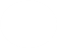 Part I: Promotion Timing; when should I go up?
Asst. Teach. Prof. 	 	Assc. Teach. Prof.Clinical Asst. Prof. 	 	Clin. Assc. Prof.Research Asst. Prof. 	 	Res. Assc. Prof.
All things being equal, you should have 5 years at an entry-level rank before going up for promotion to the associate level.
Assc. Teach. Prof.	 	Teaching ProfessorClinical Assc. Prof. 	 	Clinical ProfessorResearch Assc. Prof.  	Research Professor
For a promotion from associate to full, you should have a minimum of 7 years overall, and you should have a sustained record of excellence since your last promotion.
Title changes may delay promotion
Case Study: Matilda was an assistant teaching professor for 2 years at ASU; then she accepted a clinical assistant professor appointment in the same unit.  She’s had 5 years at ASU, and is now wondering if she should go up for promotion.  

Issues to consider:
If her previous job was exactly the same, then why did her title change from assistant teaching professor to clinical assistant professor?  The assumption is that a title change means a change in job duties.
If her previous duties were considerably different, she probably needs more time to establish excellence in her role.

 Matilda should probably take at least 2 more years to establish excellence in her current role before going up.
Time at ASU is important.
How good are you at teaching ASU students in ASU programs, for example?
Consider carefully the question “Why go up now?”
Since career-track faculty don’t have mandatory review dates, they should wait until they have clearly established excellence before deciding to go forward with a promotion package.
Part II: Promotion Criteria; how will my performance be measured?
Faculty Promotion/Academic Affairs Manual 506-05
Review for Promotion: Fixed-Term Faculty

Individuals with fixed-term faculty appointments as lecturer*, clinical faculty, and research faculty are eligible for promotion in rank. The promotion review for fixed-term faculty is designed to ensure a fair and impartial process that is clear, unambiguous, comprehensive, and applied consistently and uniformly. The review is conducted in the following order, assuming each level exists: academic unit personnel committee, chair/director, college committee, supervising dean, and provost of the university. The provost of the university makes the final decision for promotion.

*Lecturer titles will soon change to teaching professor titles in ACD Manual
Faculty Promotion/Academic Affairs Manual 506-05
Review for Promotion: Fixed-Term Faculty, continued

Due to the differences in types of work performed by persons in fixed term appointments, academic units must clearly define the criteria for promotion to each rank.  For information about university promotion review requirements for academic unit bylaws, see P22, “Fixed-Term Faculty Promotion and Renewal Requirements for Academic Unit Bylaws.” For information about promotion file content requirements, see P6, “Fixed-Term Faculty Promotion Process Guide.”  The date when promotion files are due in the Office of the Provost of the University is specified annually in the schedule of personnel actions released by the Office of the Provost of the University.
Academic Professional Promotion/ACD 507-07
Academic professionals are promoted based on proven excellence in position effectiveness; professional contributions; and institutional, professional, and community service.  Excellence is achieved in the context of the program in which the academic professional works. (…) 

This process is conducted in the following order: the library or academic unit personnel review committee, the library or academic unit administrator, the college peer review committee, the college dean/university librarian, the University Promotion and Continuing Appointment Committee, the provost of the university, and the president.
Tip: before you decide to go up, ask your unit for a copy of your rank’s criteria for promotion
Example criteria for a promotion to associate teaching professor:
Candidate has a terminal degree.
Candidate demonstrates evidence of 5 years of successful teaching.
Candidate has developed a curriculum in the area of specialization.
If research and creativity is part of the assignment, candidate has achieved a program which is attracting regional attention.
If service is part of the assignment, some service to the school and the university is expected.
Tip: also ask your unit for a copy of your job description
Example assistant teaching professor job description:
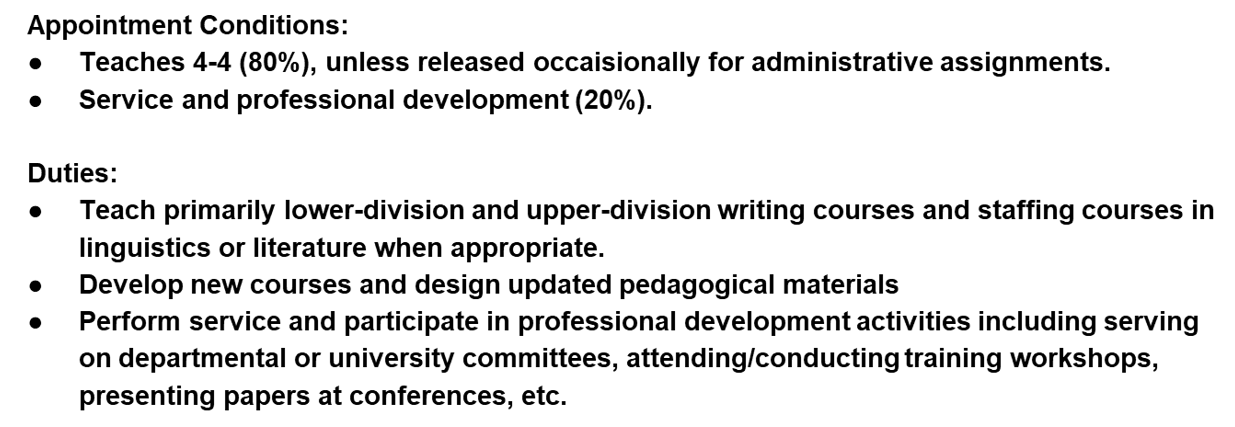 Jobs change over time. Your job description should describe the job you are currently performing.  If not, speak to your director.
Part III: Process Guide for Fixed-term* Faculty Promotions; what are my action items?

*Process guide language will soon change from “fixed-term to career-track”
Process Guide for Promotion of Fixed-term Faculty
Please note that excerpts from the process guide in this PowerPoint presentation may change or may be abbreviated.  The most current version of the Process Guide for Fixed-term Faculty Promotions can always be found at:

https://provost.asu.edu/academic-personnel/personnel-processes
Process Guide for Promotion of Fixed-term Faculty
Candidate Responsibilities
Step 1.  Submission of materials.
Candidate checks with unit chair/director to determine the unit’s submission deadlines for the following materials. According to the unit deadline, candidate submits electronic copies (PDF) of the following to the unit:	a. CV.  A full and comprehensive curriculum vitae with page 	numbers and candidate’s name on each page.
Pay strict attention to the formating requirements
Tips re CVs
Make sure your CV is accurate; otherwise doubt is cast upon all of your case materials.
Make sure your CV is clear and easy to read.
If applicable, include annotations, impact factors, and conference presentations.
Process Guide for Promotion of Fixed-term Faculty
Step 1. Submission of materials, continued.
	b. Personal statement.  A personal statement up to four 	pages in length, single spaced, 12 pt. font with page numbers 	and candidate name on each page. The personal statement 	provides reviewers with evidence of excellence in teaching, 	research, and service as applicable to the candidate’s area(s) 	of assignment as articulated in the job description for the 	candidate; and how the candidate’s teaching, research, and 	service activities (as applicable) have built the foundation for 	continued professional growth.
Pay strict attention to the formating requirements
Tips re personal statements
Use your personal statement to make your case, not to repeat your CV. 
What’s important?  What’s exciting?  This should be in your personal statement. 
Use your personal statement as a link to the job description and the criteria for promotion. 
Explain how your materials add up to merit promotion.
Process Guide for Promotion of Fixed-term Faculty
Step 1. Submission of materials, continued.
	c. Research and scholarship. Any candidate whose job 	description includes an expectation of research/scholarship 	shall also submit publications/creative materials as follows:
		i. Candidate completes the Confirmation of 			Publications/Creative Materials Selections by listing 		four publication titles or descriptions of creative activity 		reflecting his/her research, scholarship and/or creative 		activities; include citation information as applicable and 		PDF page numbers on the form.
Process Guide for Promotion of Fixed-term Faculty
Step 1. Submission of materials, continued.		c. Research and scholarship, continued.
		ii. Candidate provides unit with electronic copies of 		publications/creative materials identified on the 
		Confirmation of Publications/Creative Materials 			Selections. If applicable, submit one copy of the CD or 
		DVD of copyrighted material which cannot be scanned 		(e.g. music, film, etc.).
		iii. Candidate signs and submits Confirmation of 			Publications/Creative Materials Selections to the unit.
		Include a blank page with a note if there are no 			publications/creative materials.
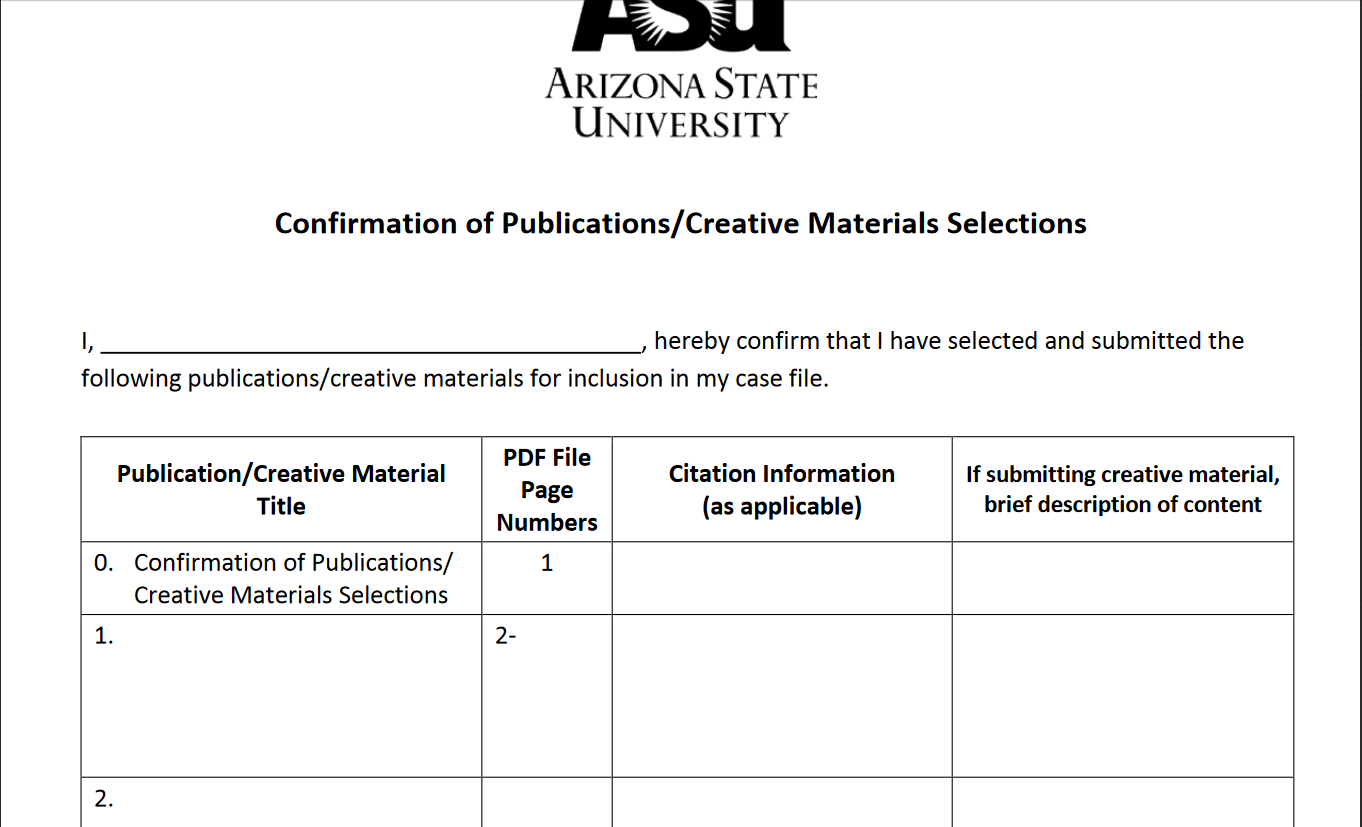 Confirmation of Publications/Creative Materials Selections
This is where you list your publications.You must sign this form.
Tips re publications
If you include copies of research materials, ideally, these will be papers that were produced while at ASU.
Process Guide for Promotion of Fixed-term Faculty
Step 1. Submission of materials, continued.
	d. Evidence of excellence in teaching and mentoring.  Any 	candidate whose position description includes an expectation 	of teaching shall include evidence of excellence in teaching 	and mentoring. These materials are in addition to the Summary 	of Student Evaluation of Instruction provided by the unit, and 	are included in the Teaching Evidence section.  Candidates 	should work with their unit chair/director to identify appropriate 
	materials that would effectively demonstrate an engaged effort 	to improve/sustain excellence in teaching and mentoring.
Process Guide for Promotion of Fixed-term Faculty
Step 1. Submission of materials, continued.
	d. Evidence of exc. in teaching and mentoring, continued.  The 	dossier should include at least three different types of evidence of 	teaching excellence, one of which must be the candidate’s Summary 	of Student Evaluation of Instruction as required by ABOR policy. 	Other types of evidence may include, but are not limited to: 
		i. recent, objective, and substantive peer or director evaluations 		of teaching
		ii. teaching or mentoring honors/awards
		iii. scholarship with a focus on pedagogy 
		iv. evidence of student success through a sequence of courses
Process Guide for Promotion of Fixed-term Faculty
Step 1. Submission of materials, continued.		d. Evidence of exc. in teaching and mentoring, continued. 
		v. evidence of mentoring such as student theses and 				dissertations (especially to completion)
		vi. papers co-authored with students and projects with student 			collaborators
		vii. evidence of student career success related to the 				candidate’s teaching or mentoring
		viii. examples of effective teaching innovation by the candidate
		ix. peer review of student portfolios
		x. other evidence determined to be appropriate by the 			chair/director in consultation with the candidate
		xi. facilitation of workshops on learning outcome assessment or 		other pedagogical topic
Process Guide for Promotion of Fixed-term Faculty
Step 1. Submission of materials, continued.	
	d. Evidence of exc. in teaching and mentoring, continued. 	Evidence should not include student comments on evaluations, 	course materials (syllabi, sample tests), or other 	subjective 	materials. Material in this category should be selected carefully as 	the quantity of material counts toward the page/size limit described 	in the Supporting Materials section. Include a blank page with a 	note if there are no teaching materials.
Summary of Student Evaluation of Instruction
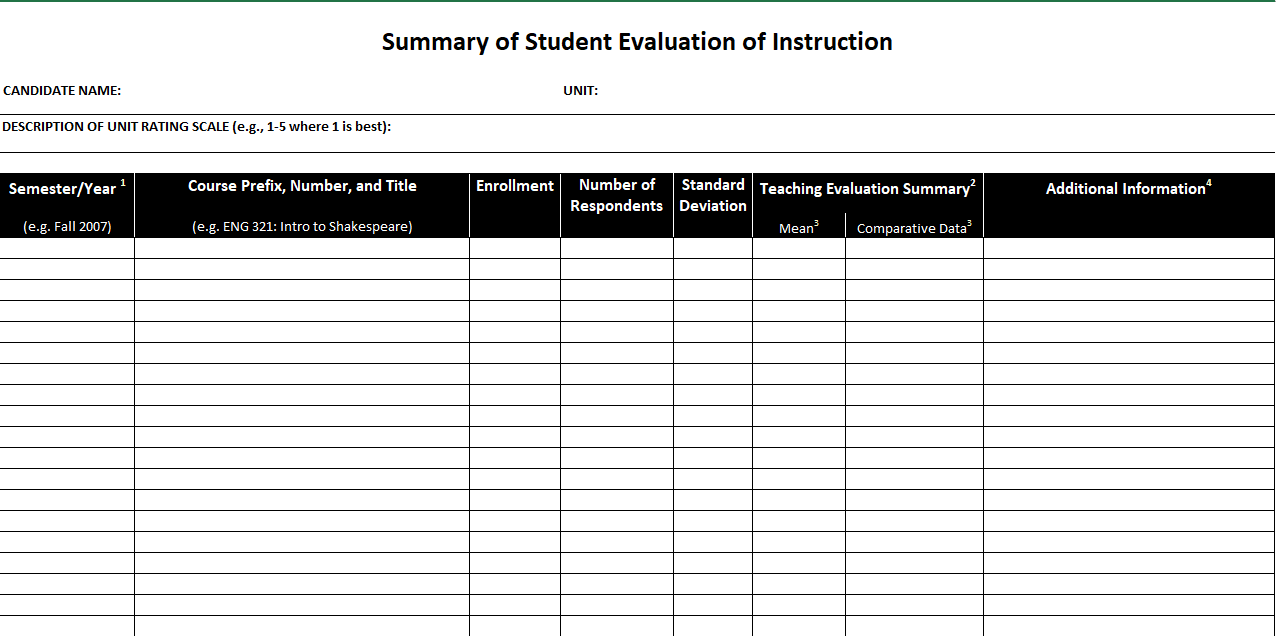 Your unit will fill in this information, but you should review it before you sign the Confirmation of Teaching Evidence form.
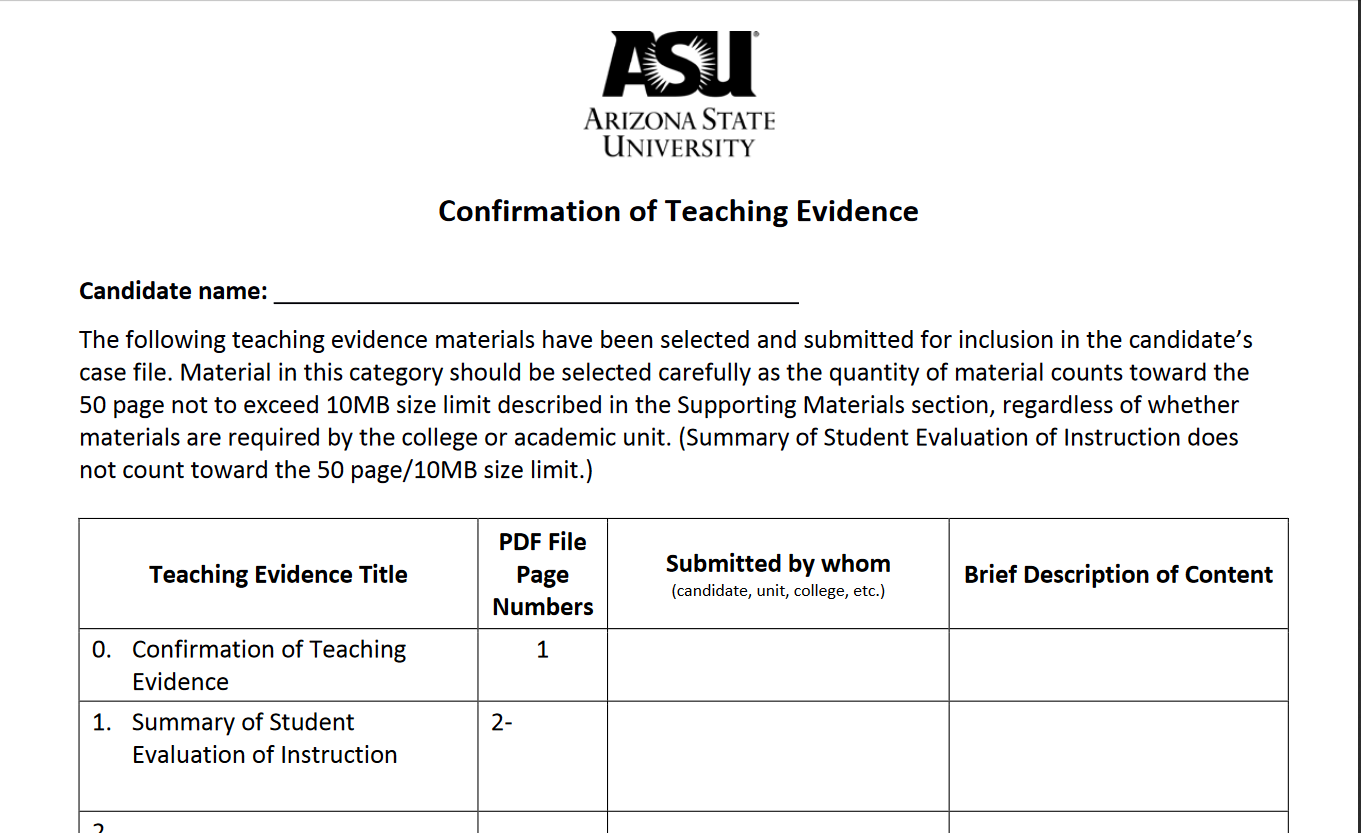 Your unit will fill out this form with your help; review it carefully before you sign.
Confirmation of Teaching Evidence
Teaching evidence
Course evaluations are not always the most accurate way to evaluation teaching excellence.  Address any concerns in your personal statement. You might be teaching a required course that everyone hates, for example.
Examples of evidence of student learning
A list of the students who have won prizes.
A list of your students and the jobs they landed.
A list of desired outcomes and how you structured your class to achieve these outcomes.
Process Guide for Promotion of Fixed-term Faculty
Step 1. Submission of materials, continued.	e. Supporting materials. If applicable, based on the candidate’s 	job description, candidate submits electronic (PDF) supporting
	materials to unit. Supporting materials may include a total of 50 	pages not to exceed 10MB of additional electronic material 	highlighting excellence in teaching, research, and/or service.
	Letters of support from faculty members outside the candidate’s
	academic home are included in this section and are not 	confidential. A faculty member who will review and vote on the 	candidate should not contribute such a letter.
Pay strict attention to page limits; there is no obligation on the part of the reviewers to read pages beyond the limit.
Process Guide for Promotion of Fixed-term Faculty
Step 1. Submission of materials, continued.	
	e. Supporting materials, continued. (Note that the materials in 	item (d) are counted within this page/size limit.) Candidate 	completes, signs, and submits the Confirmation of Optional 	Supporting Materials sheet to the unit. The confirmation page 
	does not count toward the 50-page limit. Indicate on form if there 	are no materials included in this section. Include citation 	information as applicable and PDF page numbers on the form.
Tips re optional supplemental materials
Helpful things to include:
Additional letters of support from stakeholders
Documentation on the status of publications and/or grants
Nominations for teaching awards
Published reviews of your work

Unhelpful:
Student comments
Schedule of Academic Personnel Actions
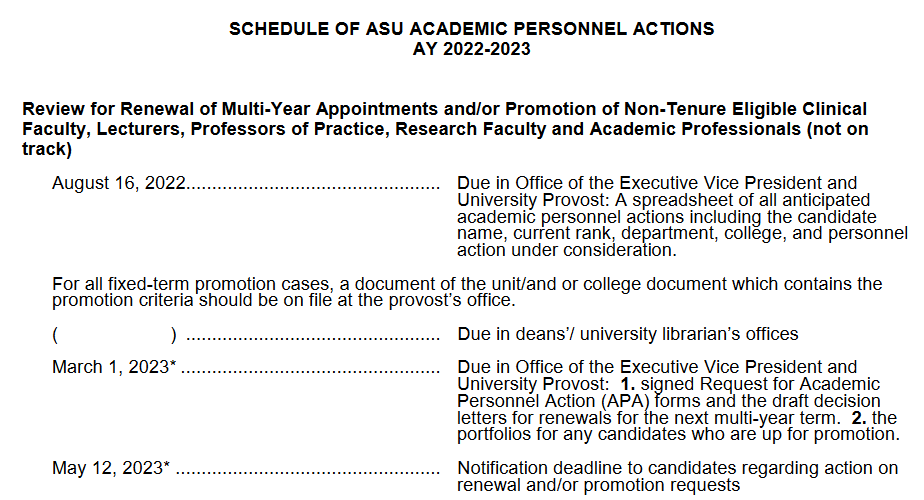 Faculty members’ deans will receive the provost’s decision by May 12 this year.Academic professionals will receive a letter from the president by May 12 this year.
What if the decision is not to promote?
If you are not promoted, you may go up again in a future year, but it is probably best to wait more than one year so that your materials are significantly different.
Questions?
EK 10-15-21